Français
Révision des sons in, oi, oin, ui
un pinson
une oie
des coings
Révision des sons in, oi, oin, ui
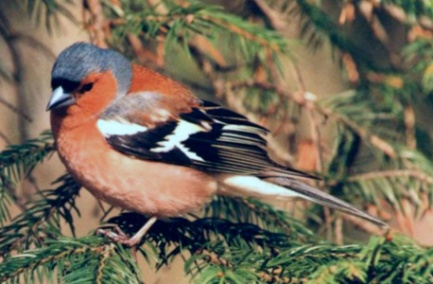 un pinson		
une oie	
des coings
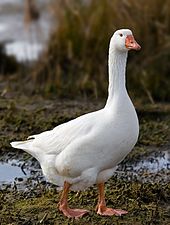 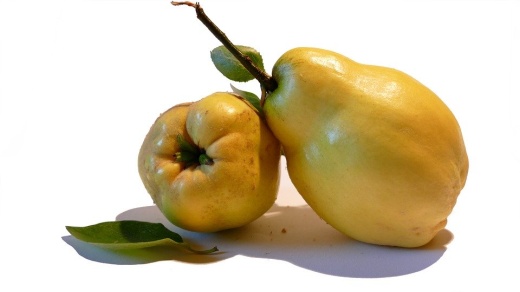 Révision des sons in, oi, oin, ui
Ce matin, Antoine et moi avons ramassé des fruits : des poires et des coings. Pendant ce temps, mon lapin a joué avec des oisons près du puits.
Le quiz du jour
[Speaker Notes: 72]
Le quiz du jour
[Speaker Notes: 72]
Le quiz du jour
[Speaker Notes: 70]
Le quiz du jour
[Speaker Notes: 70]
Le quiz du jour
[Speaker Notes: 75]
Le quiz du jour
[Speaker Notes: 75]
Révision des sons in, oi, oin, ui
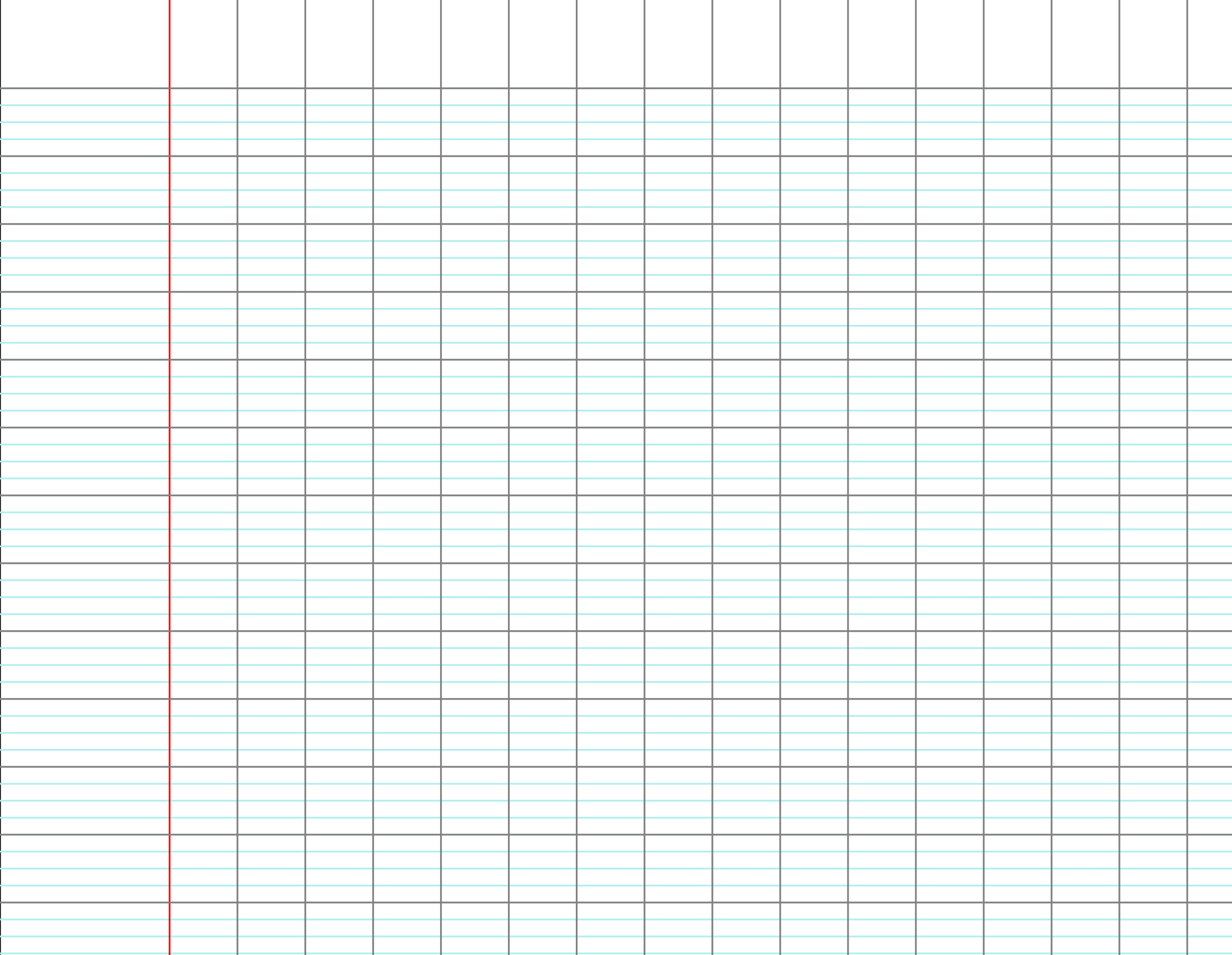 Le son in
[Speaker Notes: 72]
Le son in
[Speaker Notes: 72]
Le son oi
[Speaker Notes: 72]
Le son oi
[Speaker Notes: 72]
Le son oin
[Speaker Notes: 72]
Le son oin
[Speaker Notes: 72]
Pour les CE1
Ce matin, Antoine et moi avons ramassé des poires et des coings. Pendant ce temps, mon lapin a joué avec des oisons sur le foin, près du puits.Demain, nous cuisinerons avec ma tante pour préparer des confitures avec les fruits cueillis. Nous avons hâte de faire de bonnes tartines de pain.
A toi de bien écrire chaque mot
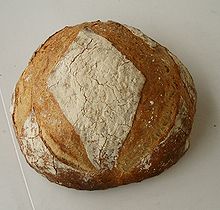 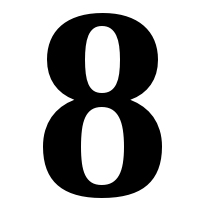 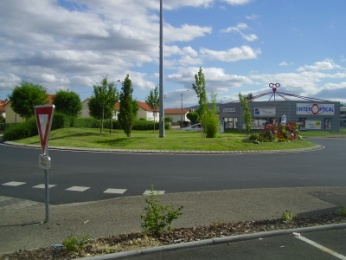 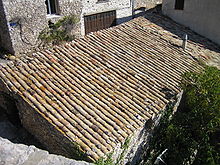 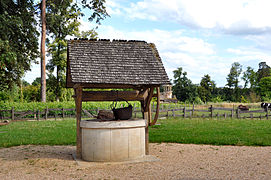 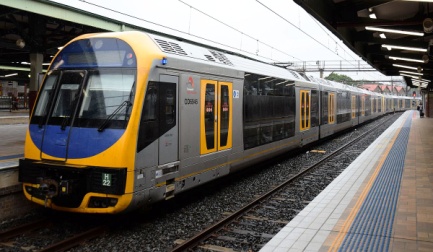 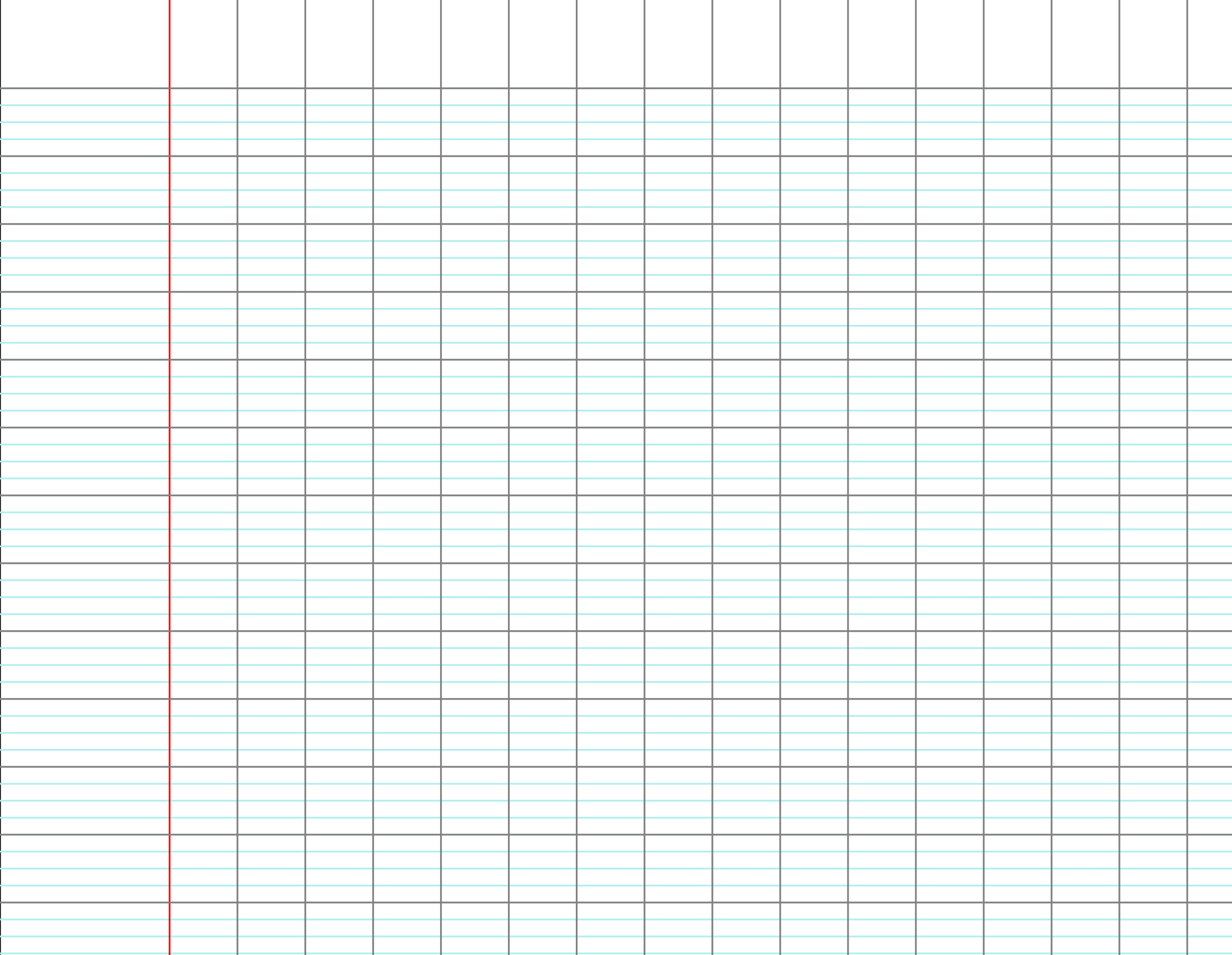 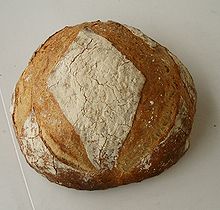 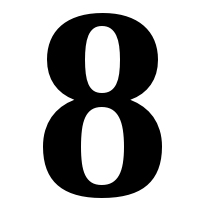 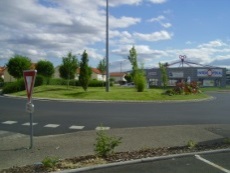 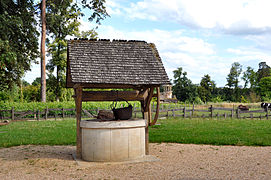